Conversation Starters
Are You Ever Going To Spend It?
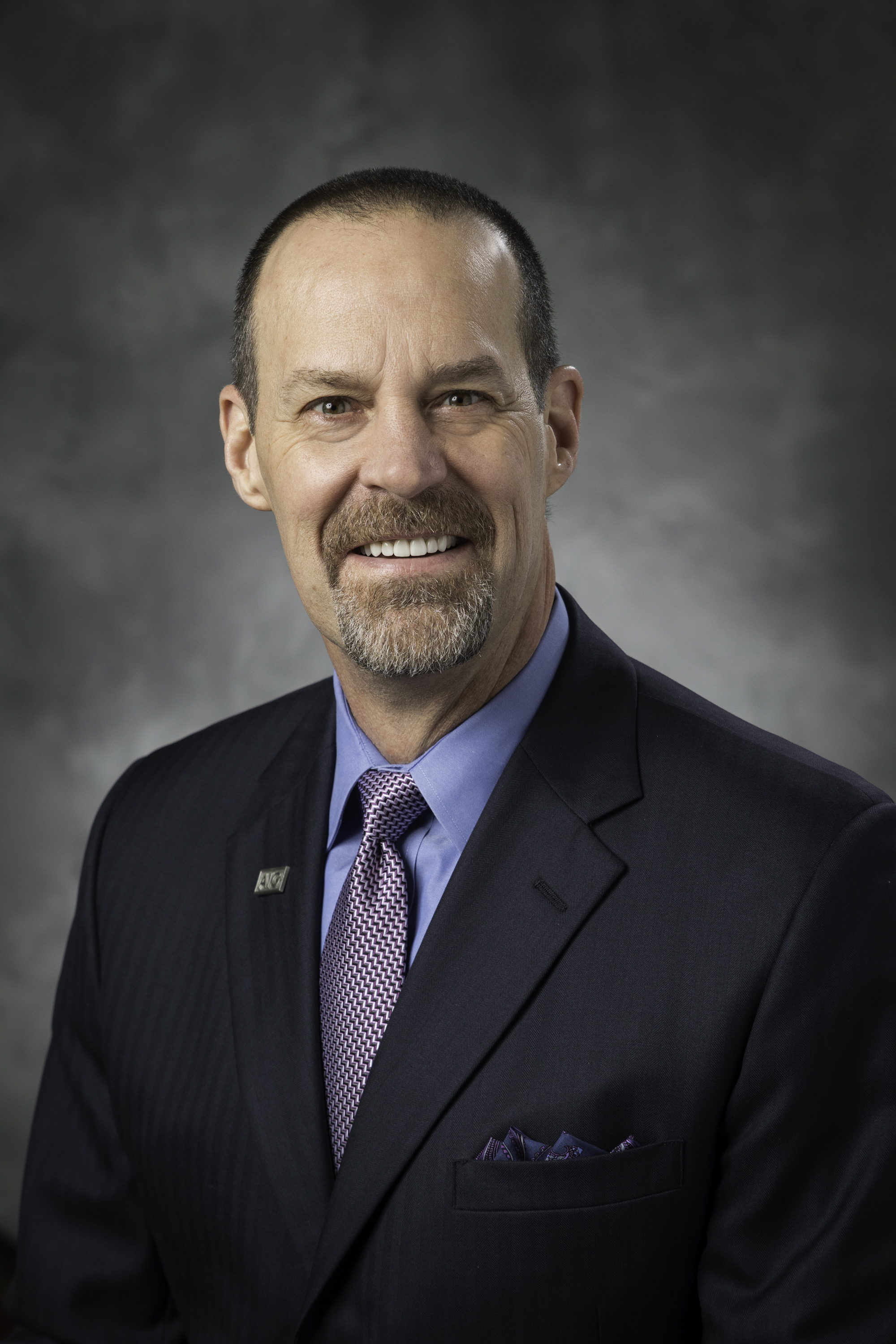 Joe Ross, ChFC, CLU, CRC
Vice President – Sales Productivity & Business Development
AIG Life Insurance & Retirement
Policies issued by American General Life Insurance Company (AGL), Houston, TX, and The United States Life Insurance Company in the City of New York (US Life), members of American International Group, Inc. (AIG). 
FOR FINANCIAL PROFESSIONAL USE ONLY. NOT FOR PUBLIC DISTRIBUTION.
[Speaker Notes: Hello and welcome to today’s conversation.

Today we’ll review some dialogue you can use to engage your clients in a meaningful wealth transfer planning conversation.

As you’ll see, using the right words can make it easier to start this conversation.

Let’s get started.]
Are You Ever Going To Spend All Of It?
When a retiree has accumulated substantial retirement savings, you can ask these three questions:
You’ve accumulated quite a bit of money… 
Are you ever going to spend it all? 
The expected response is “NO”
What are you planning to do with what’s left over? 
They’ll typically tell you about family, a charity, or both
If there was a way to leave them more, 
you’d probably want to know about it, wouldn’t you?
For Financial Professional Use Only.
Not For Use With Consumers.
[Speaker Notes: Read and discuss the bullets.]
Conversation Starters
Are You Ever Going To Spend It?
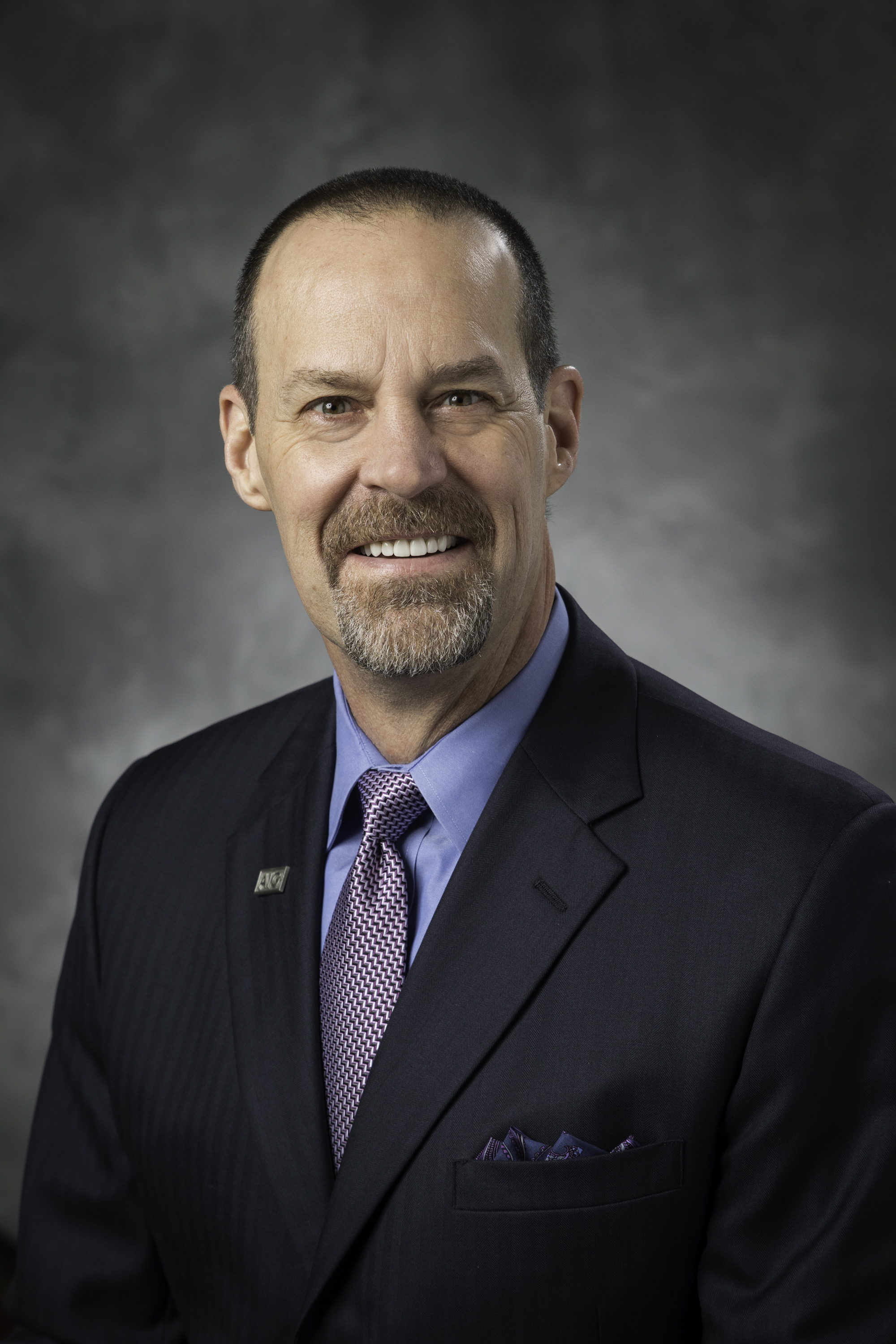 Joe Ross, ChFC, CLU, CRC
Vice President – Sales Productivity & Business Development
AIG Life Insurance & Retirement
Policies issued by American General Life Insurance Company (AGL), Houston, TX, and The United States Life Insurance Company in the City of New York (US Life), members of American International Group, Inc. (AIG). 
FOR FINANCIAL PROFESSIONAL USE ONLY. NOT FOR PUBLIC DISTRIBUTION.
[Speaker Notes: As you can see, this isn’t rocket science. 
But many advisors struggle to find the right words.
Hopefully this has given you an idea about the right things to say to get the conversation started with your clients.]
Conversation Starters
I’d Like To Think About It…
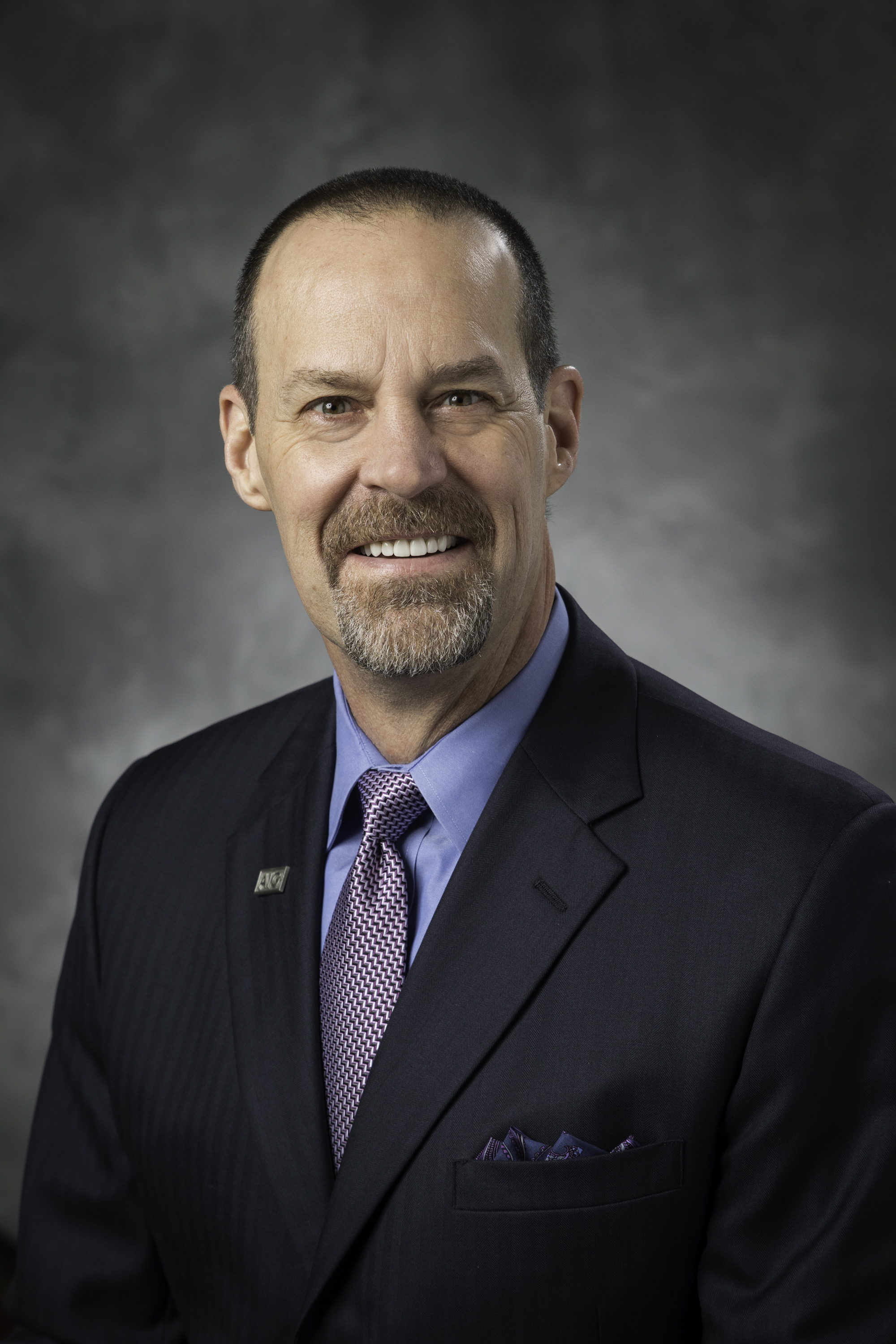 Joe Ross, ChFC, CLU, CRC
Vice President – Sales Productivity & Business Development
AIG Life Insurance & Retirement
Policies issued by American General Life Insurance Company (AGL), Houston, TX, and The United States Life Insurance Company in the City of New York (US Life), members of American International Group, Inc. (AIG). 
FOR FINANCIAL PROFESSIONAL USE ONLY. NOT FOR PUBLIC DISTRIBUTION.
[Speaker Notes: Hello and welcome to today’s conversation.

We’re going to talk about one of the most popular phrases in the world of procrastination:  “I’d like to think about it.”

We’ll talk about how you can defuse that phrase, and encourage your client to take immediate action.

Let’s get started.]
I’d Like To Think About It…
At the conclusion of any life insurance sales presentation, 
regardless of what’s being sold, a client is inclined to say:
“I’d like to think about it…”
For Financial Professional Use Only.
Not For Use With Consumers.
[Speaker Notes: Read and discuss the bullets.]
The Medical Close
Incorporate “The Medical Close” by saying:
“I can see why you’d like to think about it.
This was a lot of information to digest.
I know this kind of financial security is 
important to you and your family,
and this is an important decision.”
For Financial Professional Use Only.
Not For Use With Consumers.
[Speaker Notes: Read and discuss the bullets.]
The Medical Close
“I know you qualify for this plan financially…
However, neither of us knows if you qualify for it medically…
So the life insurance company needs some time to think about it, too. 
They need to check your health records 
and give you a free physical exam.
It could take them 2-to-4 months to collect and evaluate the info.”
For Financial Professional Use Only.
Not For Use With Consumers.
[Speaker Notes: Read and discuss the bullets.]
The Medical Close
“Only then will we know if the price we discussed today is correct,
or if it needs to be adjusted.
We don’t want to make a decision until we have that final price.
If we submit the paperwork today, 
the insurance company can begin that evaluation,
which will give you 2-to-4 months 
to think about this important decision.”
For Financial Professional Use Only.
Not For Use With Consumers.
[Speaker Notes: Read and discuss the bullets.]
The Medical Close
“When we have their final answer, 
we’ll get back together again to review how all of this works
and answer any additional questions that may have come up.
At that time you can make your
final decision whether-or-not to proceed.
How does that sound?”
For Financial Professional Use Only.
Not For Use With Consumers.
[Speaker Notes: Read and discuss the bullets.]
Conversation Starters
I’d Like To Think About It…
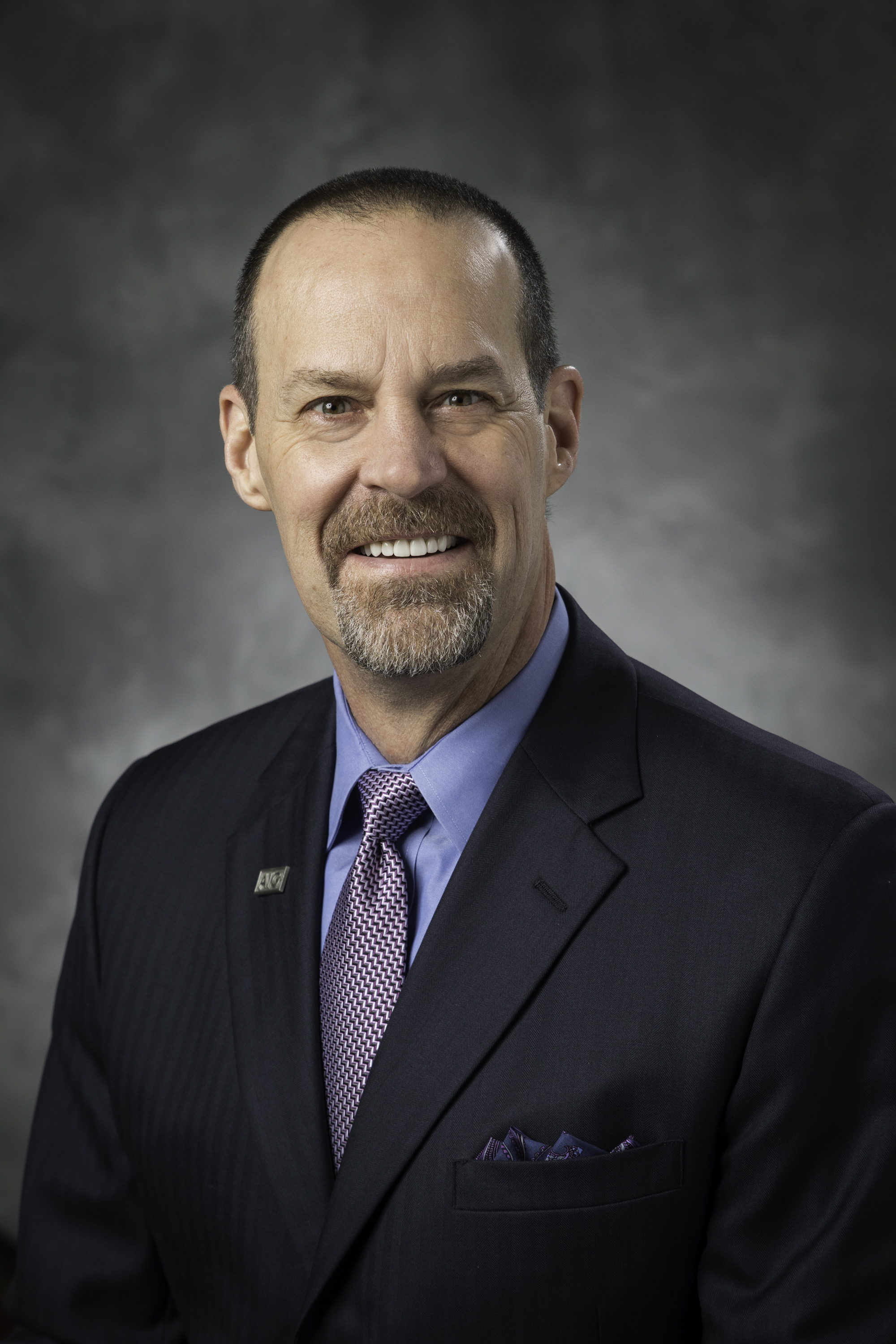 Joe Ross, ChFC, CLU, CRC
Vice President – Sales Productivity & Business Development
AIG Life Insurance & Retirement
Policies issued by American General Life Insurance Company (AGL), Houston, TX, and The United States Life Insurance Company in the City of New York (US Life), members of American International Group, Inc. (AIG). 
FOR FINANCIAL PROFESSIONAL USE ONLY. NOT FOR PUBLIC DISTRIBUTION.
[Speaker Notes: I hope you’ve picked-up a few ideas of words you can use to help your clients overcome procrastination and take action to put plans into place sooner rather than later.]